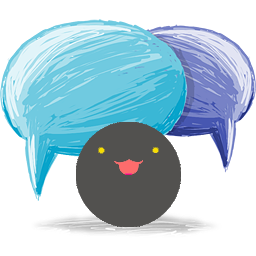 Auto Chat Robot
Lesson  final  presentation
Group 9
Mingcheng Chen
Jialu Wang
Yichen Zhu
Sicheng Yi                                                              2016.6.7
Contents
Part 1 ：Background & Inspiration
Part 2 ：App show ( UI demonstration )
Part 3 ：Structure & UI Design 
Part 4 ：Future exploration
Part 1 ：Background & Inspiration
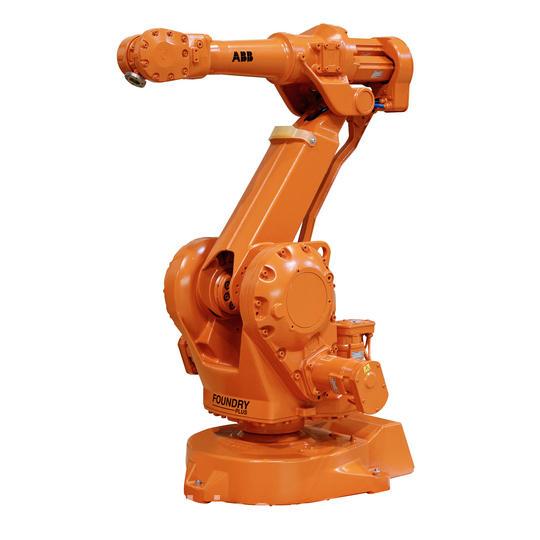 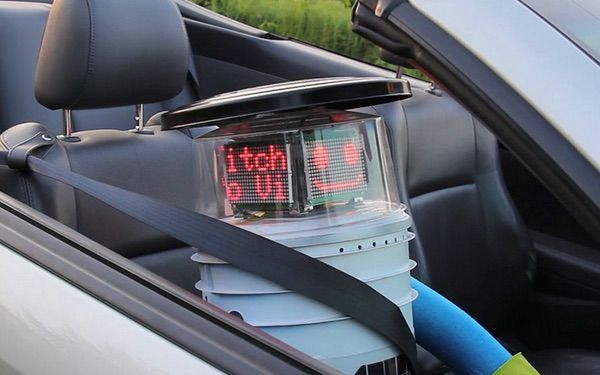 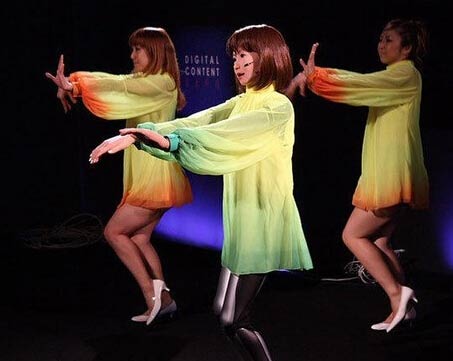 Artificial Intelligence has already had a significant impact on our world, enabling developments that were unimaginable only a century ago.
Part 1 ：Background & Inspiration
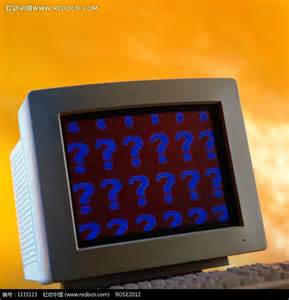 How can machine be so smart？
Part 1 ：Background & Inspiration
Turing test
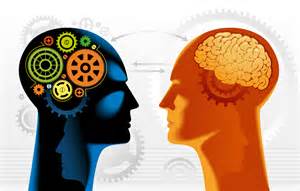 Yeah , it is a test for  machine intelligence .And to pass through it ,we use autochat script.
Part 1 ：Background & Inspiration
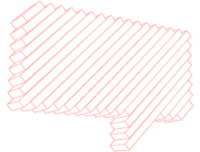 Now , what we want to introduce you is something like Eugene Goostman , its name is AutoChatRobot.
Contents
Part 1 ：Background & Inspiration
Part 2 ：App show ( UI demonstration )
Part 3 ：Structure & UI Design 
Part 4 ：Future exploration
Part 2 ：App show ( UI demonstration )
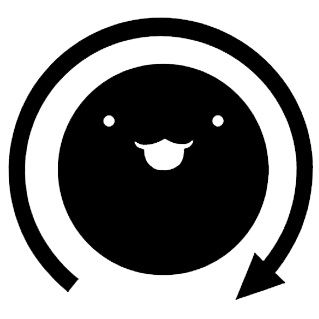 Play
Contents
Part 1 ：Background & Inspiration
Part 2 ：App show ( UI demonstration )
Part 3 ：Structure & UI Design 
Part 4 ：Future exploration
Part 3 ： Structure & UI Design
3.1	 Structure

3.2	 UI Design

 3.1.1	Start Activity
 3.1.2	Service Activity
Part 3 ：Structure & UI Design
Part 3 ： Structure & UI Design
3.1	 Structure

3.2	 UI Design

 3.1.1	Start Activity
 3.1.2	Service Activity
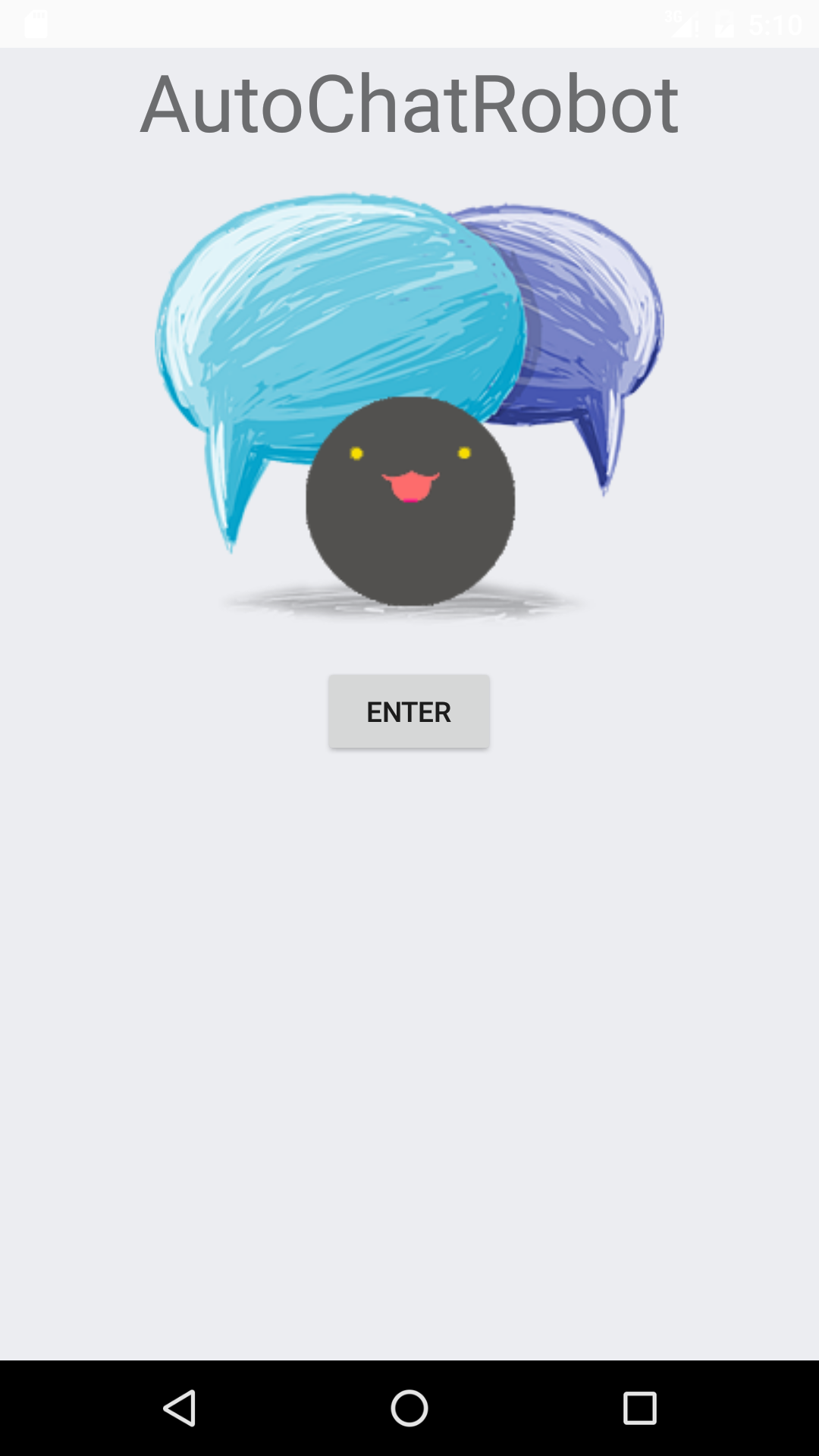 3.1.1	Start Activity
1.Name2.Icon3.Two ways to enter: Waiting for 5 seconds Pressing the <Enter> button
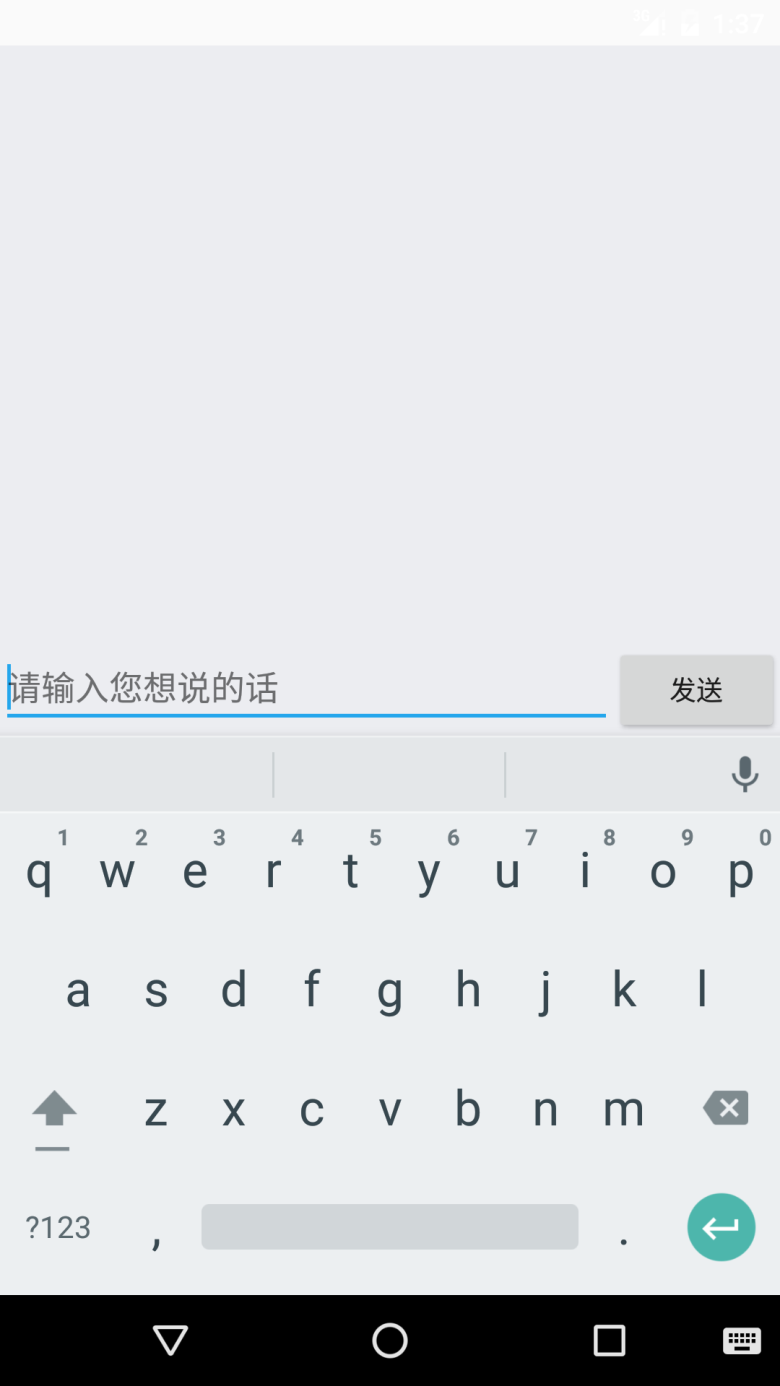 Part 3 ： Structure & UI Design
3.1	 Structure

3.2	 UI Design

 3.1.1	Start Activity
 3.1.2	Service Activity
Part 1    UI Design   Section 2    Service Activity
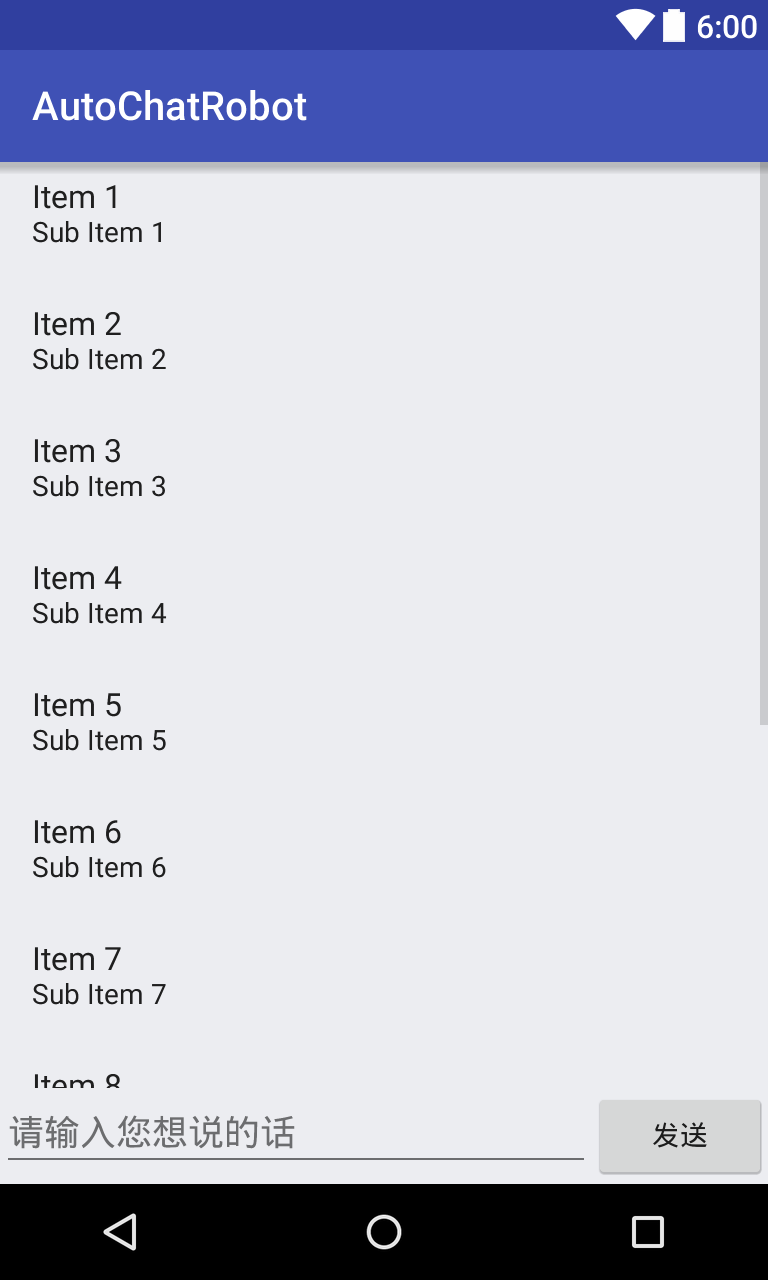 1、Use ListView layout to divide the screen for message displaying.
Part 1    UI Design   Section 2    Service Activity
2、Draw the bubble by using special
Android Tools.
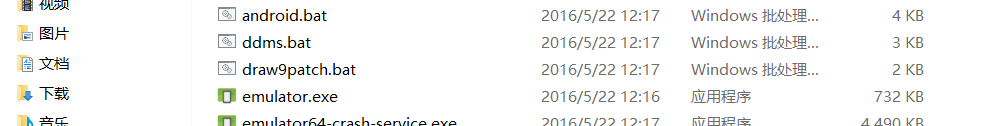 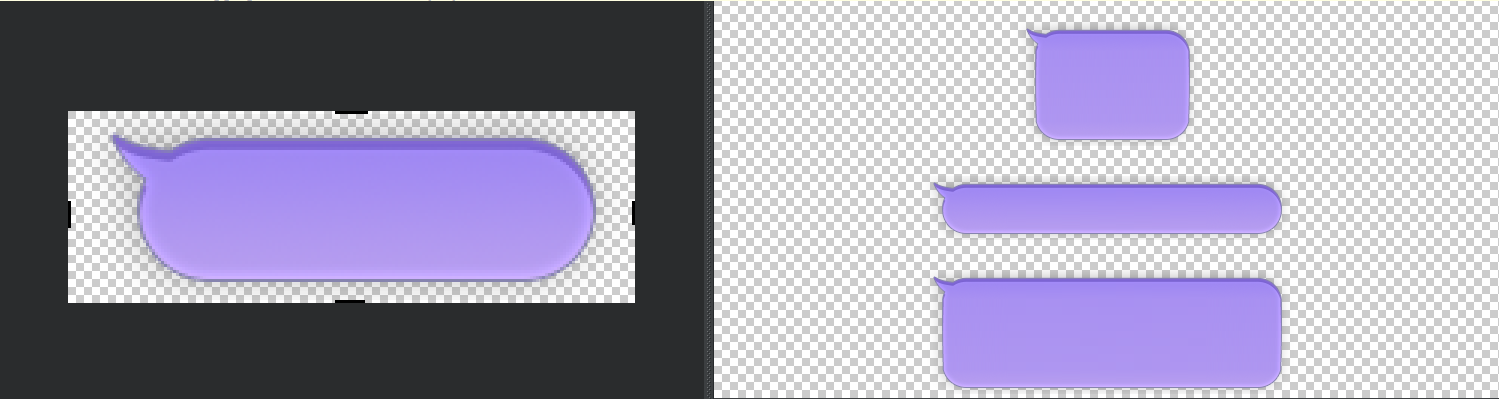 Part 1    UI Design   Section 2    Service Activity
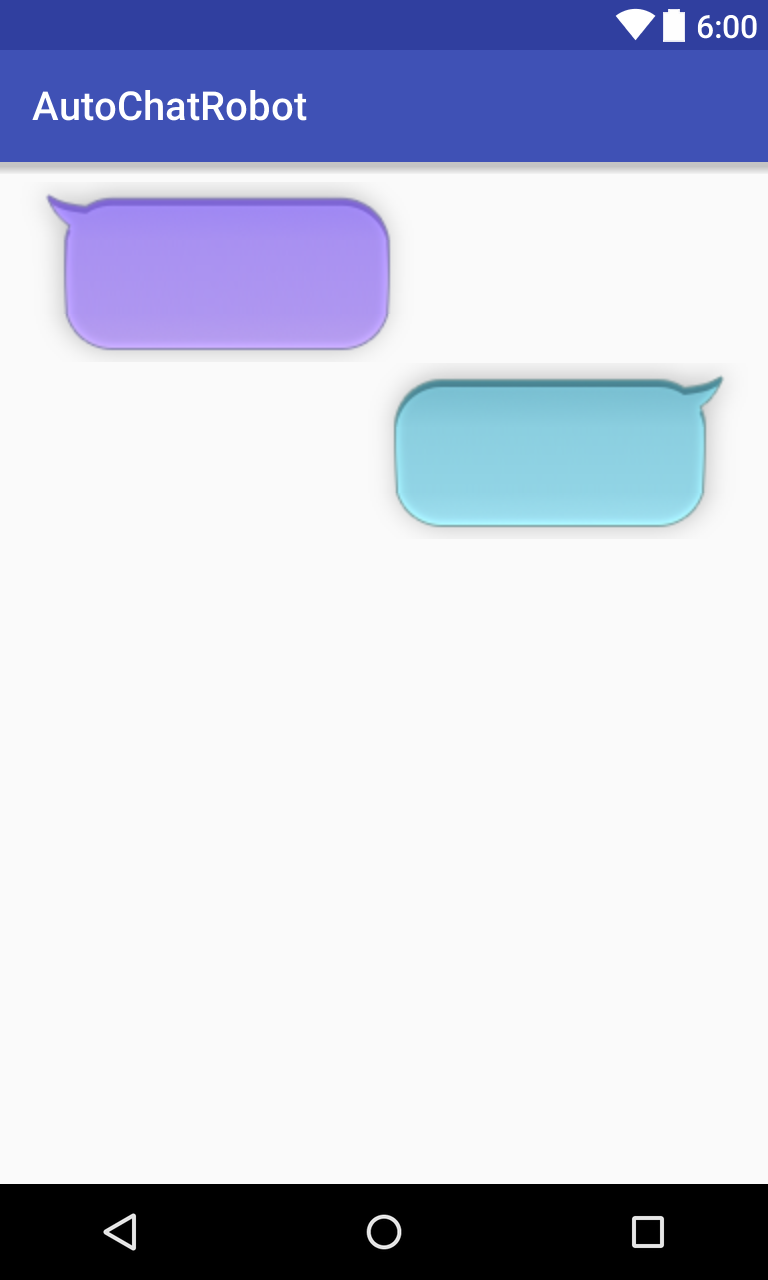 3、Two types of message， will be arranged in different ways.
Contents
Part 1 ：Background & Inspiration
Part 2 ：App show ( UI demonstration )
Part 3 ：Structure & UI Design 
Part 4 ：Future exploration
Part 4 ：Future exploration
Finally, I shall give you some future expectation of our APP.
Added into  Wechat to realize auto reply.
Develop voice recognition.
Much space for improvements of our user interface and algorithm.
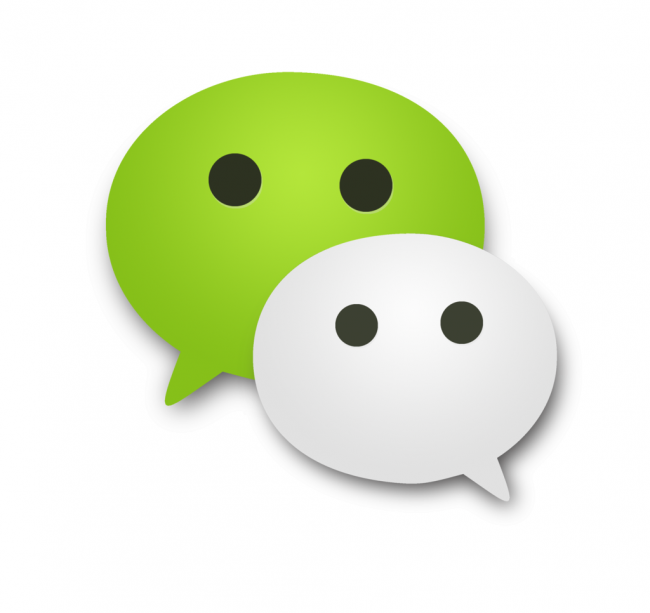 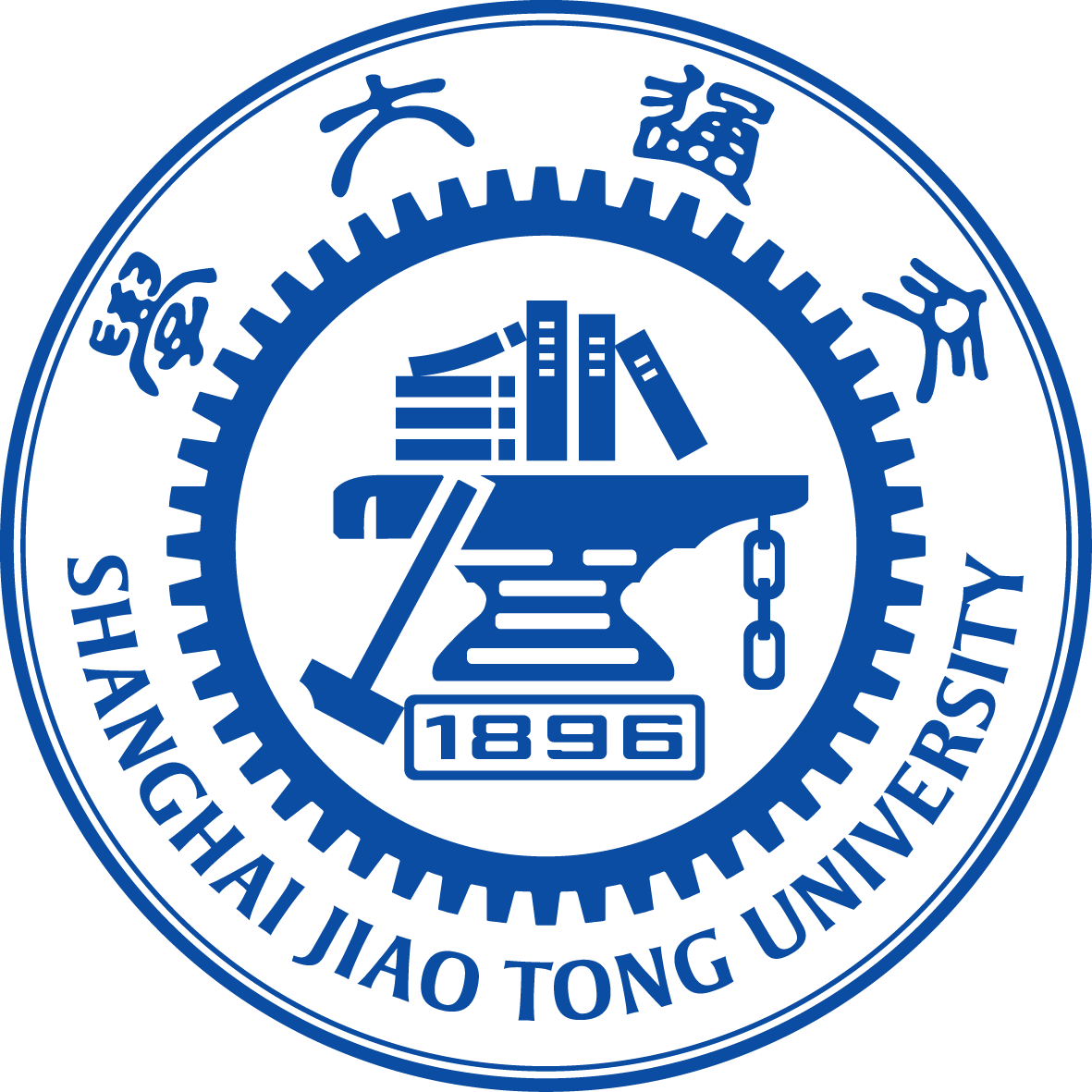 Thanks

Q & A
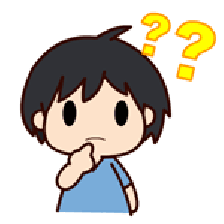 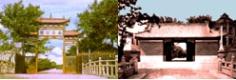 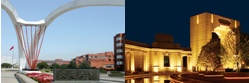 1896
1920
1987
2006
E N D